Identificació i avaluació d’una oportunitat empresarial
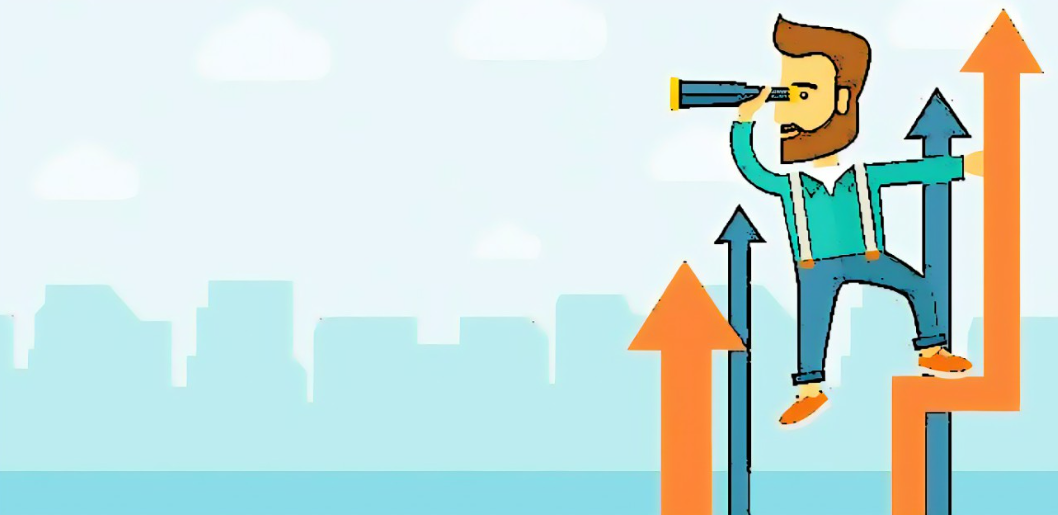 Identificació d’oportunitats empresarials
Fonts d’idees de negoci
1. Canvis en l’entorn:

Canvis tecnològics (sector biomèdic, internet)
Canvis en els valors (cultura hedonista, temps lliure, dona)
Canvis en l’estructura demográfica (esperança de vida, envelliment ‘edat d’or’)
Augment del sector serveis (salut, cura)
Canvis en el poder adquisitiu (oportunitats de negoci en els dos sentits)
Canvis en el mercat de treball
Canvis en les estratègies de les grans empreses (outsourcing)
Privatització dels serveis públics
El problema ecològic
Societat del coneixement (know-how)
3. Identificació de problemes no resolts amb els productes  o serveis actuals.

4. Experiència laboral com a font d’idees de negoci :

Conèixer un mercat 
Conèixer un procès 
Detectar deficiències de gestió
4. Identificació de noves metes de mercat i divisió segons segments diferenciats. La diferenciació pot venir de:

Millorar la funció
Millorar la qualitat
Ús més fácil
Disseny més atractiu
Dimensions més adequades
Menys pes
Menys consum
Millor preu
Facilitats de pagament
Més fàcil d’adquirir
Millor garantía
Més seguretat
Facilitats d’entrega, muntatge i servei postvenda
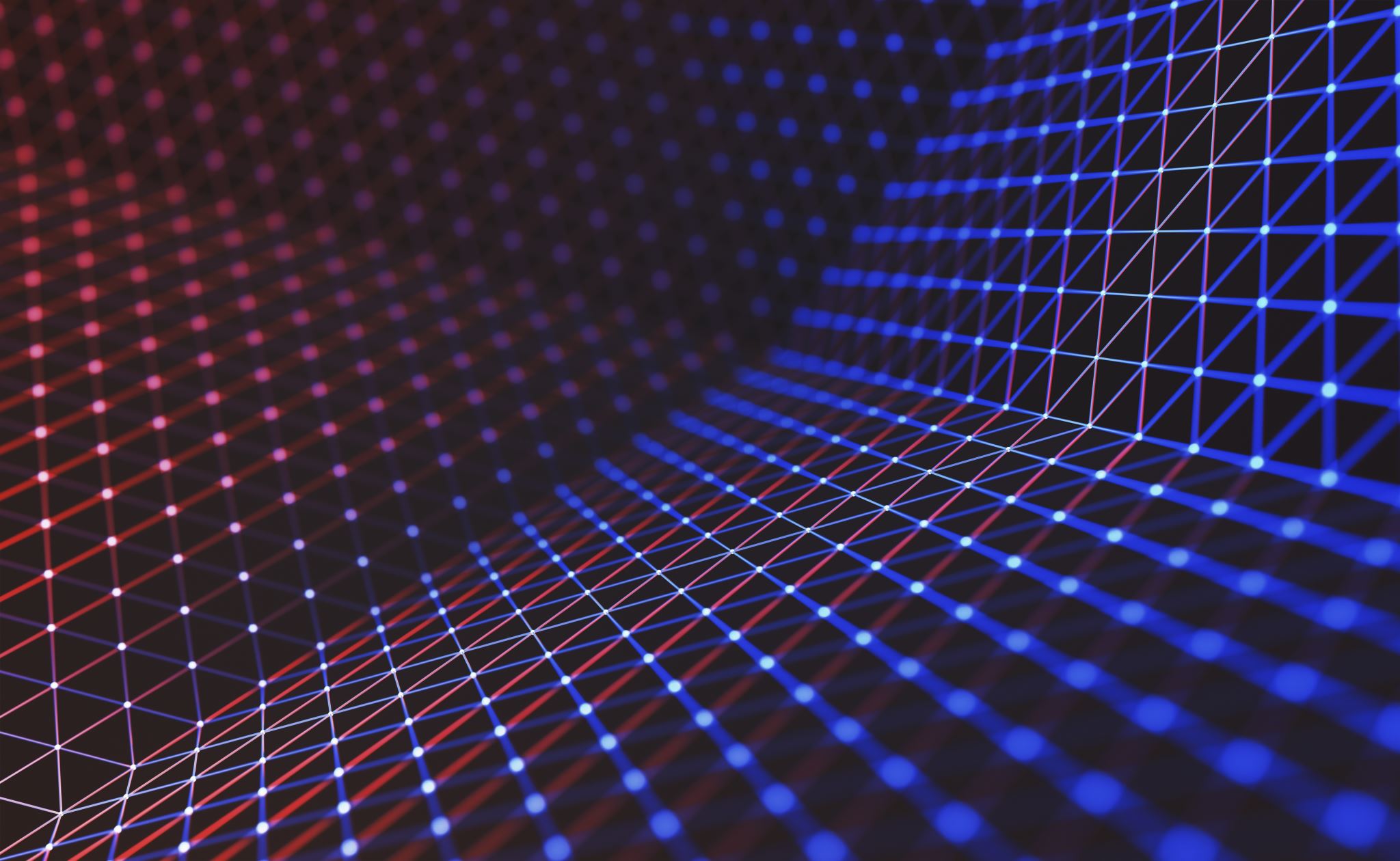